Abriendo puertas para el futuro
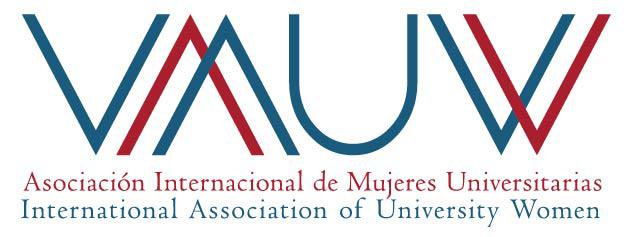 Venezuela, oficialmente República Bolivariana de Venezuela,​ es un país soberano  situado en América del   Sur y el Caribe, su capital  es la ciudad de Caracas. El territorio venezolano se divide en 23 estados federales, y un Distrito Capital.  La educación  es gratuita y obligatoria desde el 27 de junio de 1870, está estructurada en los niveles de preescolar, básica, diversificada y superior. Se encuentra reglamentada por la Ley Orgánica de Educación, que le confiere un carácter obligatorio desde el preescolar hasta el nivel medio diversificado (de 6 a 15 años), y gratuito en los planteles administrados directamente por el Estado hasta el nivel de pregrado.​
La Red de Observadores  Escolares (REA)  tiene como propósito generar información de dominio público sobre el estado de los derechos educativos en Venezuela y la situación de escuelas, alumnos y docentes en diferentes planteles de educación inicial, primaria y media. En el 2021-2022, se trabajó con una muestra de 72 planteles ubicados en 6 estados del país. Para el año escolar 2022-2023 la muestra aumentó a 79 planteles distribuidos según su dependencia: escuelas públicas rurales y urbanas, privadas y subvencionadas.
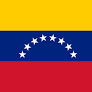 Fracaso y rezago escolar
En los planteles públicos hay un 93,7% de repitientes

En los planteles privados los repitientes representan un 6,2%

El 57,3% de repitientes son varones y el 41,7% son hembras

La muestra piloto de alumnos evaluados, leen en promedio 48 palabras por minutos, siendo el estándar 60 palabras. (leen menos palabras por minutos que el estándar internacional para segundo grado)
Estudio piloto de fluidez lectora
Basada en estándares internacionales de lectura que indican cuantas palabras por minutos deben leer los estudiantes según el grado que cursan

Estándares internacionales de fluidez lectora por grado
                           Grado/palabras por min
1er grado / 35
2do grado/ 60
3er grado / 85

Aplicado en Dto. Capital y Edo. Miranda
Muestra: 362 niños
Nivel: 3er grado
Resultado la muestra inicial era de 420 estudiantes, la inasistencia del 39% de los mismos durante la aplicación, no permitió lograr el total planificado.
Fluidez lectora
										Distrito Capital		    Miranda 

Alumnos dentro del standard                                0,76   %                     0,87%

Alumnos que superan el standard                                32,20%                    34,20%

Palabras leídas por minutos                                              51                             44

Alumnos con 0 palabras leídas                                       4,80%                       2,30%

Alumnos con menos de 10 palabras leídas                   10%                        10,60%
Disminuye la oferta educativa de un nivel a otro de educación básica
Del total de secciones ofertados en la muestra de escuelas:
 el nivel de primaria posee el 65%
 mientras el de secundaria apenas el 25%.

Descenso importante en la oferta de la cantidad de secciones entre el 6to grado de educación primaria y el  1er año de secundaria, hay una disminución de un 54% en la cantidad de secciones.

En Venezuela hay 1,5 millones de niños y jóvenes en edad escolar, fuera de las escuelas (ENCOVI 2022)
Salones Escolares
50,6%  de los planteles tienen los pupitres en mal estado
50%  no cuentan con biblioteca escolar
36%  los salones de clases son insuficientes para atender la matricula
40%  no disponen de computadoras
43%  de los pupitres son insuficientes para la matricula
75%  reportan deficiencia o ausencia del servicio de conexión a internet
55,7%  de los escritorios en mal estado o inservibles
27,9%  de los pizarrones en mal estado o inservibles
74%  no cuenta con laboratorios para las materias científicas
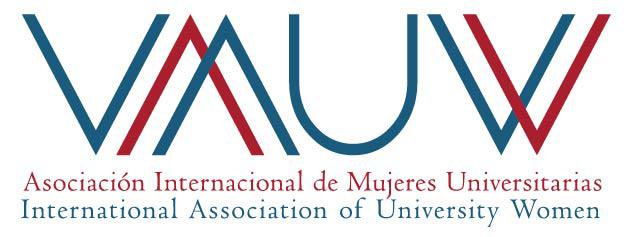 Asociación Internacional de MujeresUniversitarias
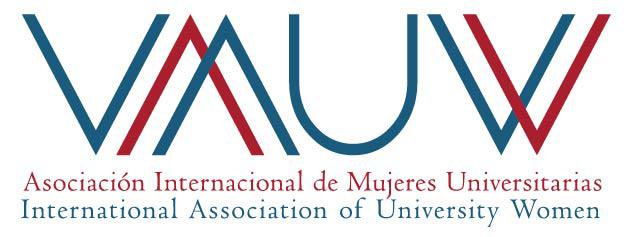 ¿Qué es VAAUW? 
Es una asociación civil sin fines de lucro de mujeres universitarias voluntarias, con sede en Caracas, Venezuela.
Nuestra Misión
Proporcionar  refuerzo educativo integral y becas a niños y jóvenes de bajos recursos desde primaria hasta secundaria, así como establecer relaciones entre sus miembros a través de actividades sociales, culturales y educativas.
VAAUW fue fundada en 1948 bajo el nombre de Asociación Venezolana Americana de Mujeres Universitarias.
Que hacemos en VAAUW
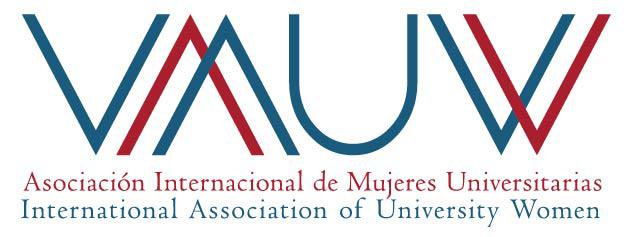 VAAUW; organización no gubernamental, sin fines de lucro, de mujeres universitarias, fundada en l948, promueve la educación y ofrece oportunidades de índole cultural y social a niños, niñas, adolescentes y jóvenes que requieren ayuda financiera y orientación social y educativa para continuar su aprendizaje, a fin de llegar a ser exitosos como ciudadanos y en el mercado de trabajo.
Los niños, niñas y jóvenes que VAAUW apoya, reciben enseñanza complementaria en varias materias: Matemáticas, Lenguaje, inglés, Biología, Física, Química y Computación. VAAUW requiere apoyo adicional para darle mayor atención individual y el desarrollo de otras habilidades a cada estudiante ya que se cuenta con profesores que dictan clases a los estudiantes de primaria y bachillerato.
PROGRAMAS DE VAAUW
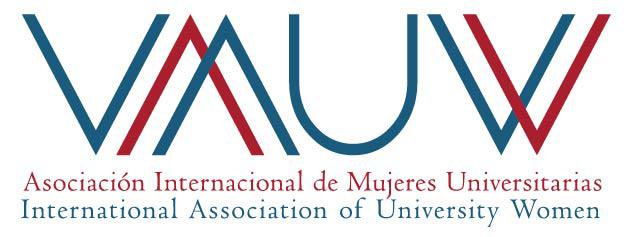 COMITÉ DE EDUCACIÓN SUPERIOR

Proporciona becas y tutoría permanente a estudiantes para ayudarlos a realizar estudios universitarios.
Actualmente, presta apoyo a unos 40 estudiantes de pregrado en áreas tan diversas como enfermería, educación, medicina, administración, diseño gráfico y otros.
Hasta la fecha , más de 400 jóvenes venezolanos han obtenidos sus diplomas de pre y post grado con la ayuda de VAAUW
PROGRAMA LAS MADRINAS
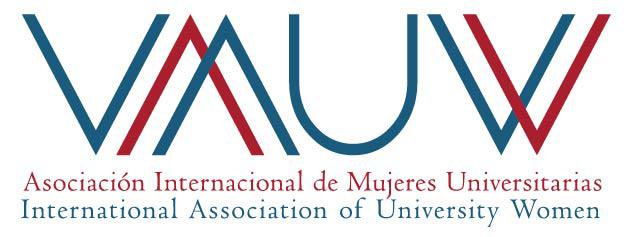 Proporciona tutoría, orientación y útiles escolares a un grupo de aproximadamente 70 niños, que cursan estudios en los niveles de educación básica y media.
Refuerza las técnicas de estudio y el contenido impartido en las escuelas además de fomentar la práctica de valores y capacidades de vida.
Ayuda a estudiantes a preparar sus pruebas de admisión, cuando aplican a universidades o escuelas técnicas.
Refuerzo en las áreas de matemáticas, química, física, lingüística, ingles.
Clases de danza.
Desarrollo de Habilidades Cognitivas en el área de Ciencias y Lenguaje para estudiantes de primaria y  bachillerato
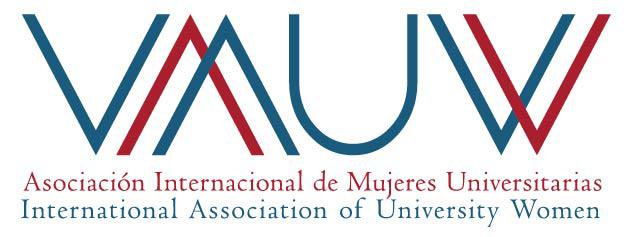 Este proyecto intentará reforzar las habilidades cognitivas de los alumnos en el  área de Ciencia y lenguaje pertinente, de acuerdo al contexto en el que se realice.  Se espera que este desarrollo tenga un impacto no sólo en el área del conocimiento seleccionada sino de forma general en otras también. Esto a su vez redundará en el éxito escolar de los alumnos y su potencial a nivel de educación superior. 
Se atenderán alumnos de la fundación vaauw que vienen de distintas zonas del área Capital de la ciudad de Caracas y zonas adyacentes.
El proyecto requiere de docentes que apoyen a alumnos de primaria y bachillerato en el refuerzo educativo requerido para el desarrollo de habilidades cognitivas en las distintas áreas de las Ciencias y del Lenguaje. Se busca la interacción entre los alumnos y los estudiantes a nivel académico, pero también a nivel personal para sensibilizar a los estudiantes sobre la problemática que viven estos niños y jóvenes en sus comunidades. Este trabajo se enfocará en actividades educativas tales como talleres, charlas, proyectos, asignaciones y herramientas pedagógicas, las cuales ayudaran a los alumnos a ampliar las habilidades cognitivas como son aprender, prestar atención, recordar, razonar y comprender, entre otras.
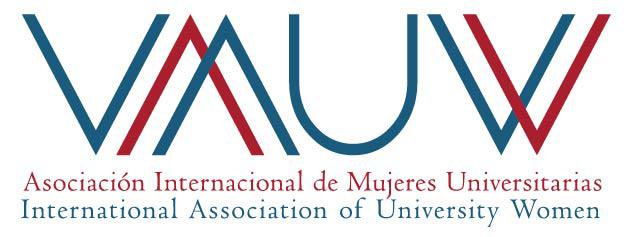 Objetivo general 			Objetivos específicos
Desarrollo de Habilidades Cognitivas en el área de Ciencias y Lenguaje para estudiantes de primaria y bachillerato

Planificación y diseño de talleres, charlas, actividades y herramientas pedagógicas para el desarrollo de habilidades cognitivas para alumnos de primaria y bachillerato
Implementación de los mismos en el área de Ciencias o Lenguaje pertinente
Atención individual a estudiantes con problemas específicos 
Evaluación y diagnóstico de necesidades de los alumnos 

Los docentes  planificarán, diseñará e implementará talleres, charlas, asignaciones, evaluaciones y distintas herramientas pedagógicas con énfasis en habilidades cognitivas en el área de Ciencias o Lenguaje pertinente. El número de horas semanales será:  5 horas
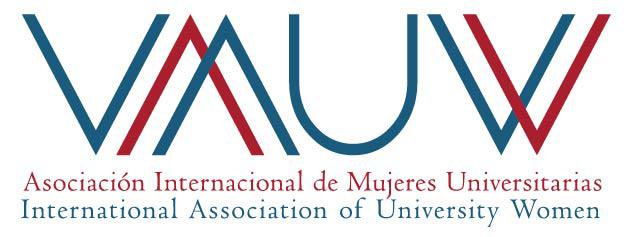 Descripción del proyecto
El proyecto requiere de la dotación de materiales, juegos didácticos, equipos tecnológicos, mejoramiento de las instalaciones, de manera que los alumnos de primaria y bachillerato de la fundación Vaauw puedan desarrollar  habilidades del S.XXI en cuanto a categorías como; Formas de trabajar, Herramientas de pensamientos, Estilo de vida digital, Aprendizaje de la investigación, Actualización Académica, Destreza y Desarrollo Cognitivo. 
Este proyecto se enfocará en dotar a los estudiantes de materiales e información  para acrecentar los adelantos en la tecnología y al desarrollo de la educación. 
Los resultados de la educación en Venezuela para el año escolar 22/23 dejan como evidencia que la falta de equipos tecnológicos es un punto importante para estar actualizado en la expansión educativa. 
La finalidad de este proyecto es permitir que el aprendizaje sea de manera más didáctico y más práctico para todos los estudiantes y que permita estar inmerso en el mundo digital educativo.
Voluntarias:
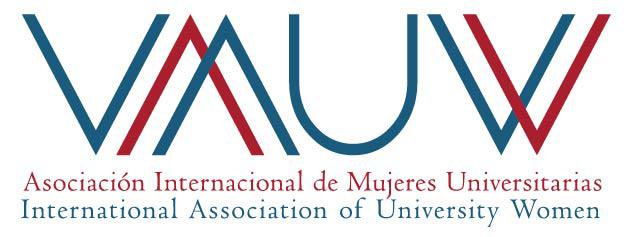 Hanna Sandoval 	     Presidenta
Lucy Nasser	                 Vice presidenta 
Nora Viloria 		     Coordinadora comité educación superior
Angela Petrilli		     Coordinadora programa de las madrinas
Marianela Monasterios    Coordinadora académica
Irama Gonzalez		      Madrina Voluntaria
Valentina De  Sola	      Madrina Voluntaria
Vania Fantinel                        Madrina Voluntaria
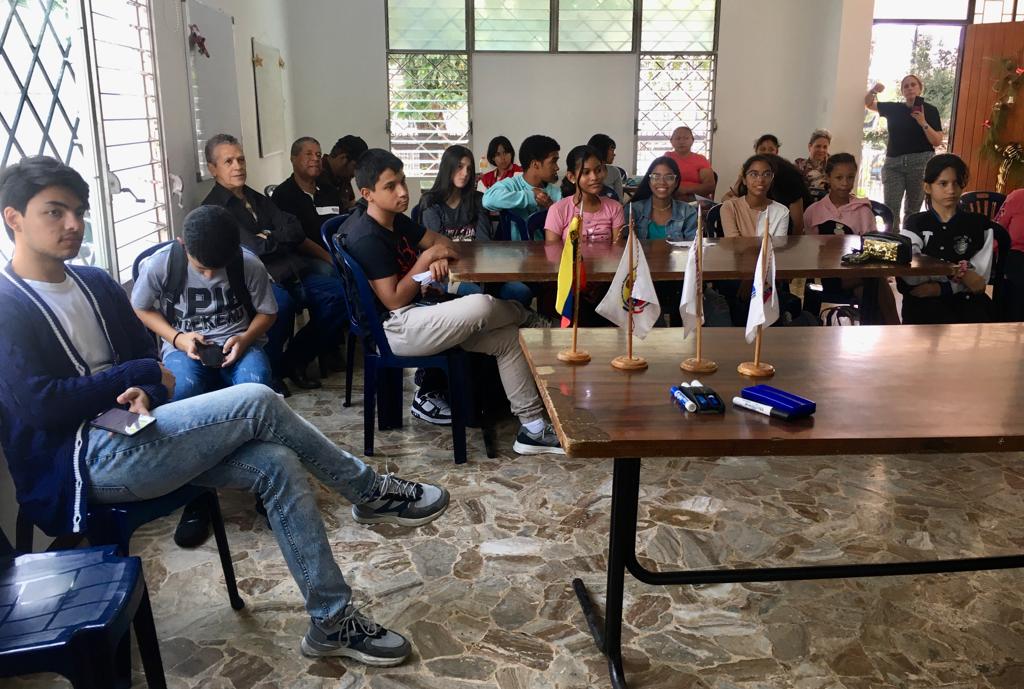 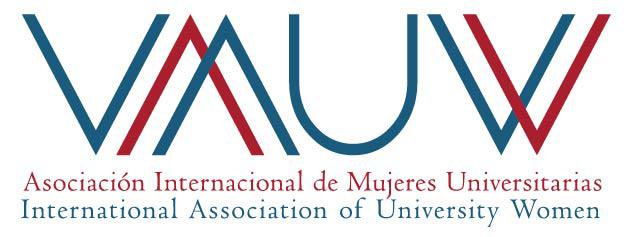 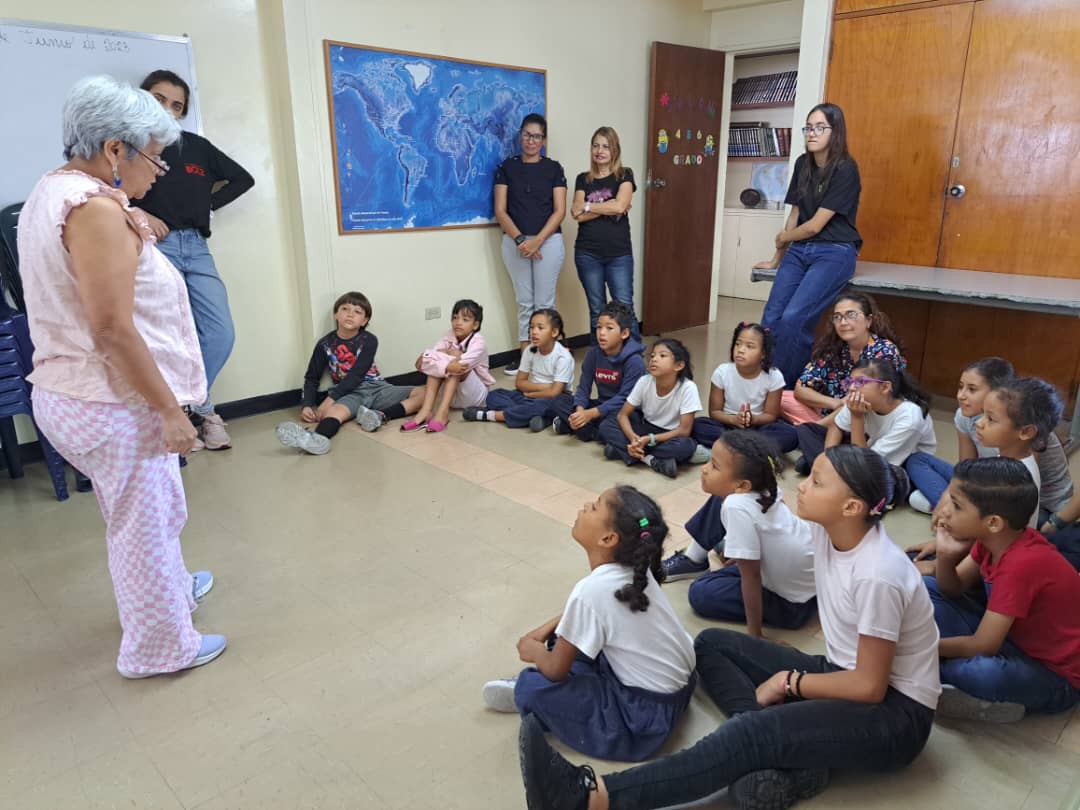 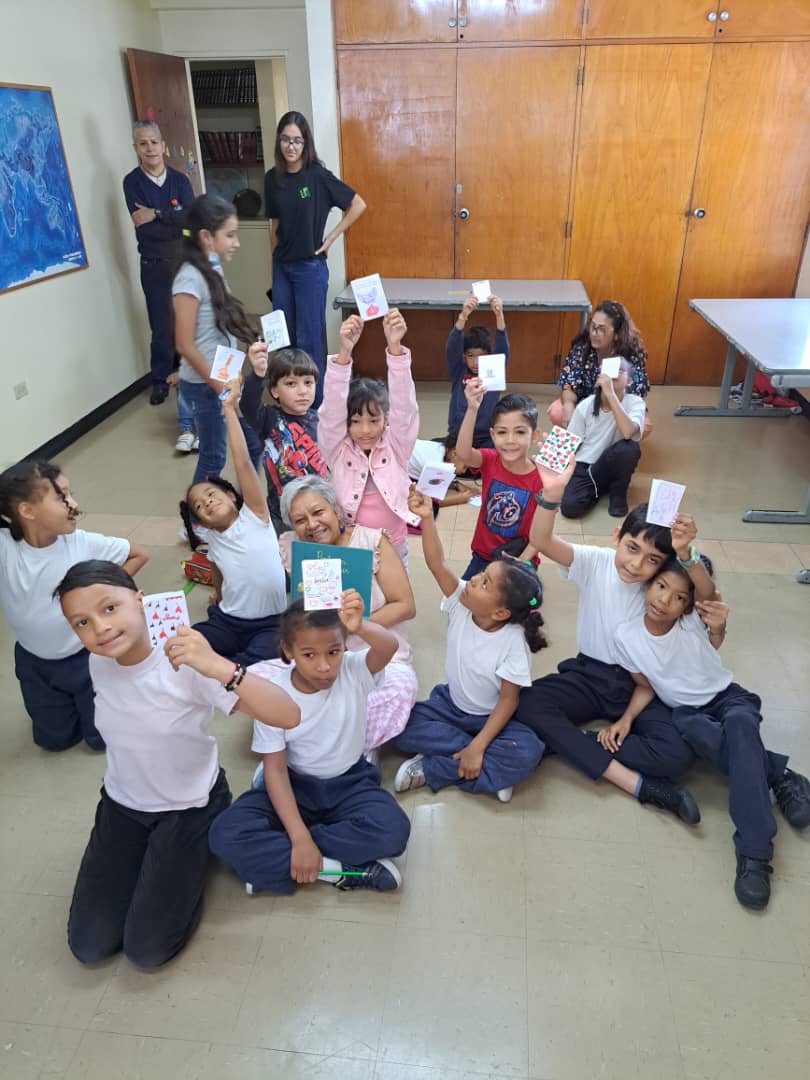 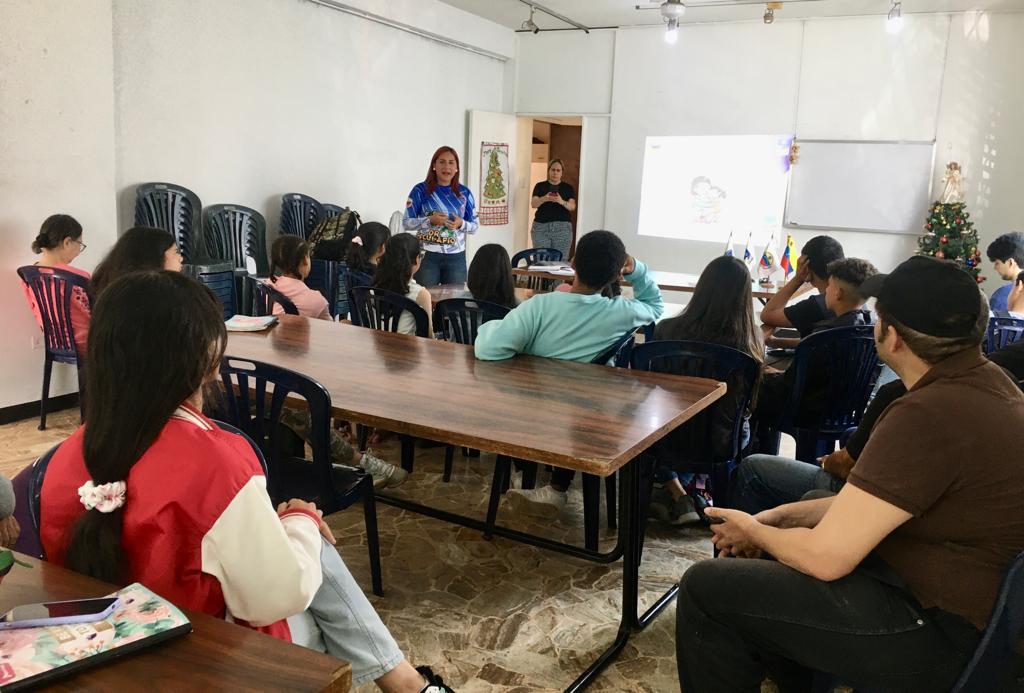 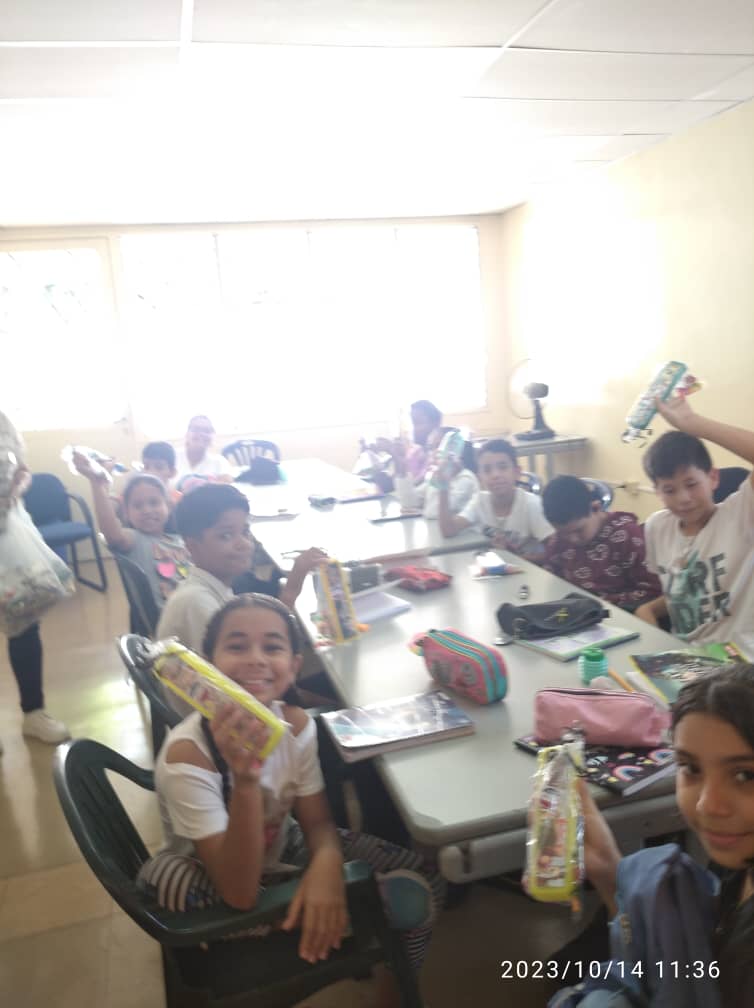 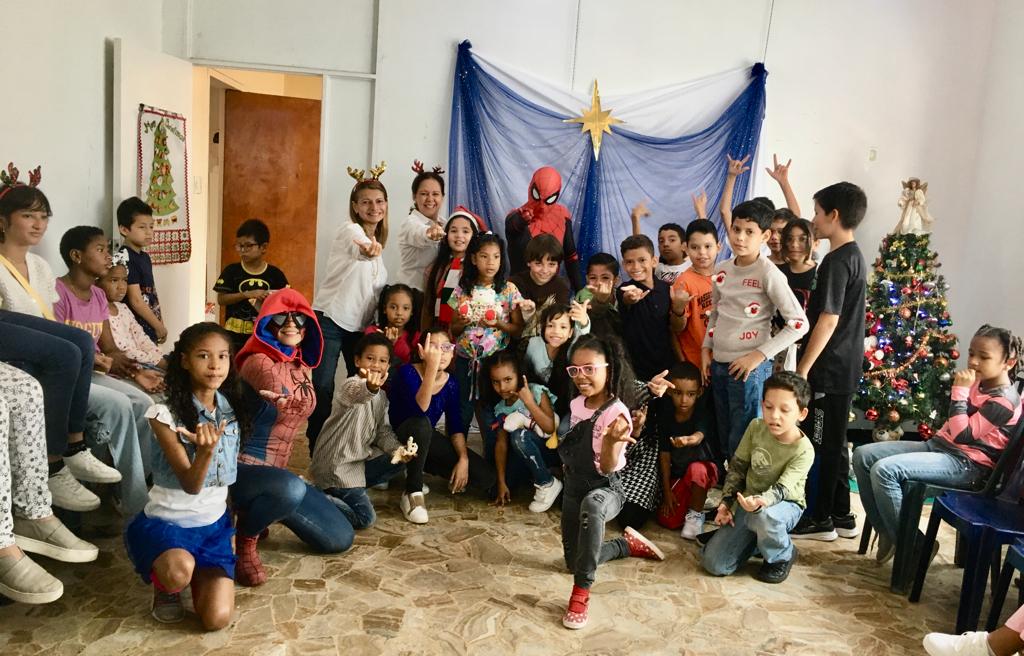 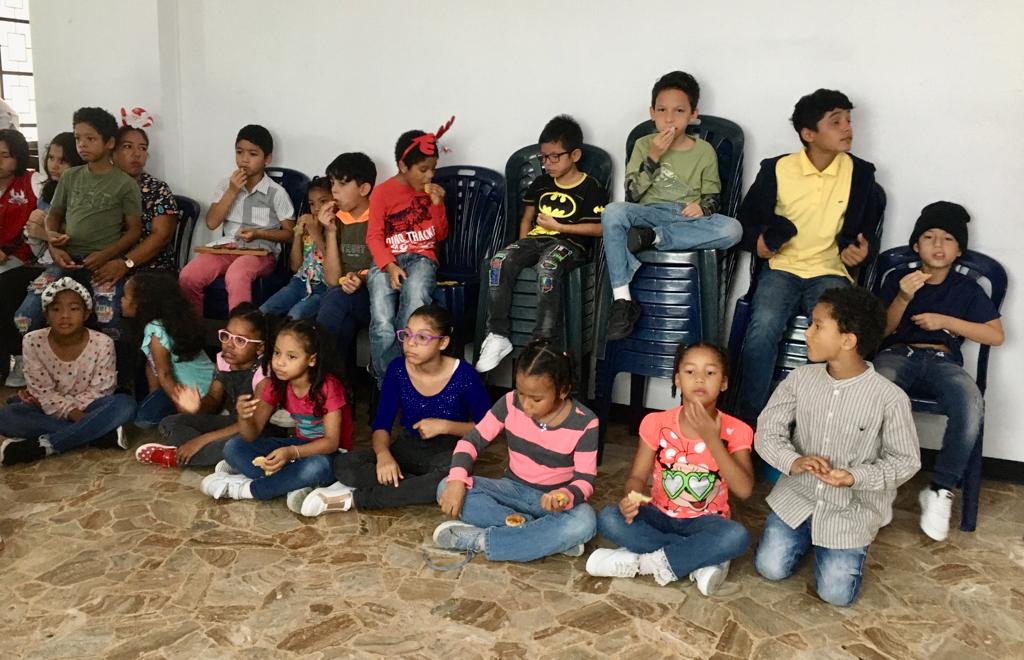 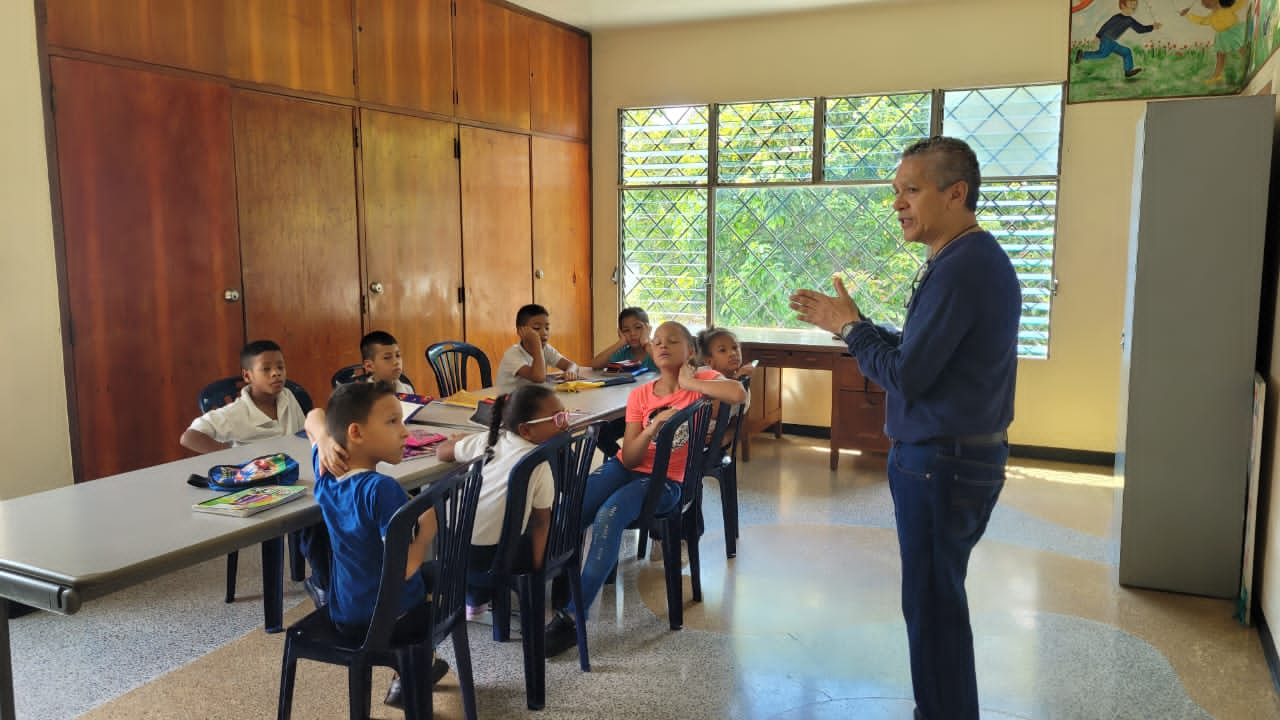